V jednom městě jezdí 85% zelených taxíků a 15% modrých. Svědek dopravní nehody vypověděl, že nehodu zavinil řidič modrého taxíku, který pak ujel. Testy provedené za obdobných světelných podmínek ukázaly, že svědek dobře identifikuje barvu taxíku v 80% případů a ve 20% případů se mýlí. A) Jaká je pravděpodobnost, že viník nehody skutečně řídil modrý taxík?B) Pak byl nalezen další nezávislý svědek, který rovněž tvrdí, že taxík byl modrý. Jaká je nyní pravděpodobnost, že viník nehody skutečně řídil modrý taxík?                          Úlohu prezentovali psychologové Kahneman a Tversky                                                                                                                                                                                                                                                                                        (Anděl; Matematika náhody; 2007)
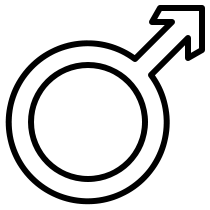 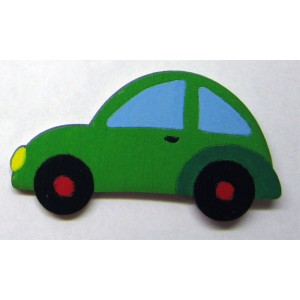 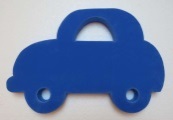 0,17
0,68
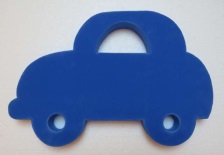 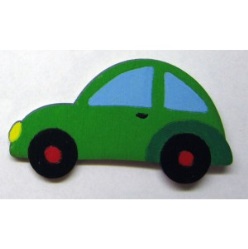 0,12
0,03
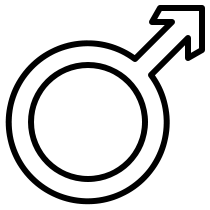 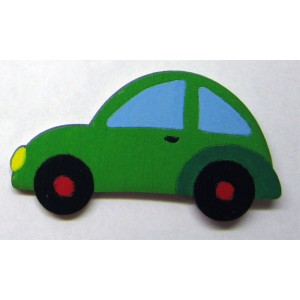 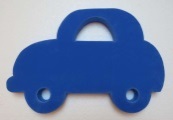 0,17
0,68
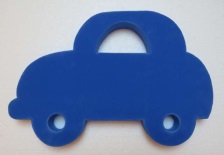 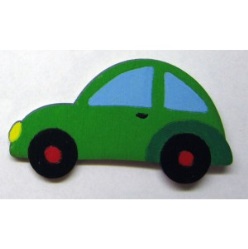 0,12
0,03
SM1
SM1
M
Z
SZ1
SZ1
Daný stav
(před výpovědi svědků)
Výsledek výpovědi 
1. svědka
Taxi
V jednom městě jezdí 85% zelených taxíků a 15% modrých. Svědek dopravní nehody vypověděl, že nehodu zavinil řidič modrého taxíku, který pak ujel. Testy provedené za obdobných světelných podmínek ukázaly, že svědek dobře identifikuje barvu taxíku v 80% případů a ve 20% případů se mýlí. A) Jaká je pravděpodobnost, že viník nehody skutečně řídil modrý taxík?B) Pak byl nalezen další nezávislý svědek, který rovněž tvrdí, že taxík byl modrý. Jaká je nyní pravděpodobnost, že viník nehody skutečně řídil modrý taxík?                          Úlohu prezentovali psychologové Kahneman a Tversky                                                                                                                                                                                                                                                                                        (Anděl; Matematika náhody; 2007)
SM2
SM2
M1
Z1
SZ2
SZ2
Výsledek výpovědi 2. svědka
Daný stav
(po výpovědi 1. svědka)
Taxi
SM1
SM1
M
Z
SZ1
SZ1
Daný stav
(před výpovědi svědků)
Výsledek výpovědi 
1. svědka
Taxi
Výsledek následné výpovědi 
2. svědka
Záleží na tom, zda svědkové vypovídali postupně nebo současně?
Daný stav
(před výpovědi svědků)
Výsledek po výpovědi 
svědků
0,64
0,04
M
0,16
0,16
0,16
0,16
0,15
Taxi
0,04
0,64
0,85
Z